IO E IL CORPO.
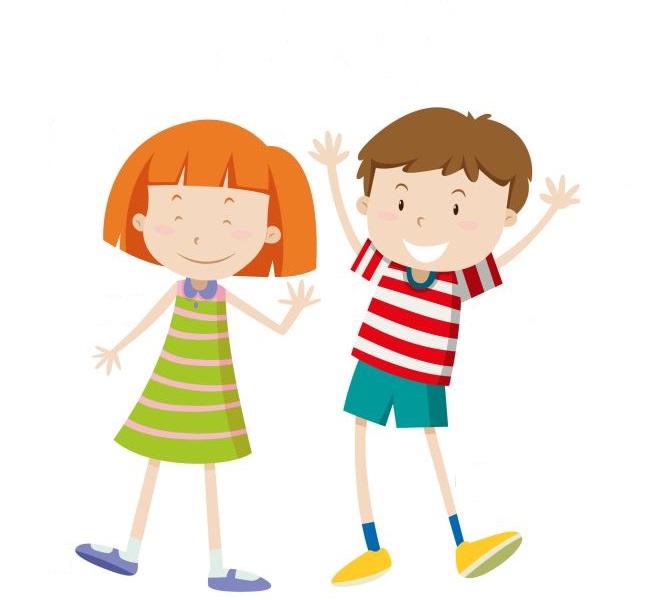 Sezione E - Scuola dell’ Infanzia - Plesso « Frate G. Siciliano »
Docenti: Esposito Teresa – Romano Marina
AGUZZA LA VISTA!
GIOCA AD INDIVIDUARE TUTTI GLI ELEMENTI MANCANTI. 
FAI MOLTA ATTENZIONE!
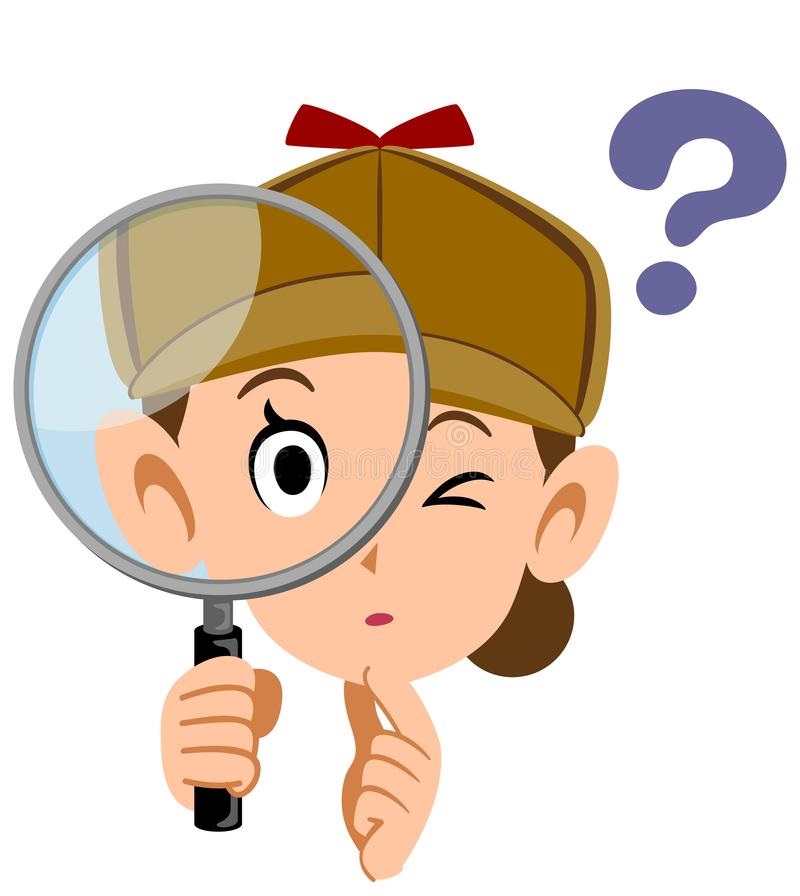 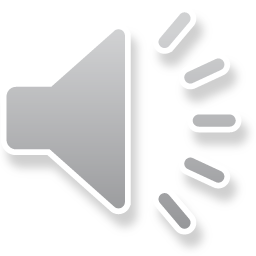 STAMPA, COMPLETA LE FIGURE E COLORA.
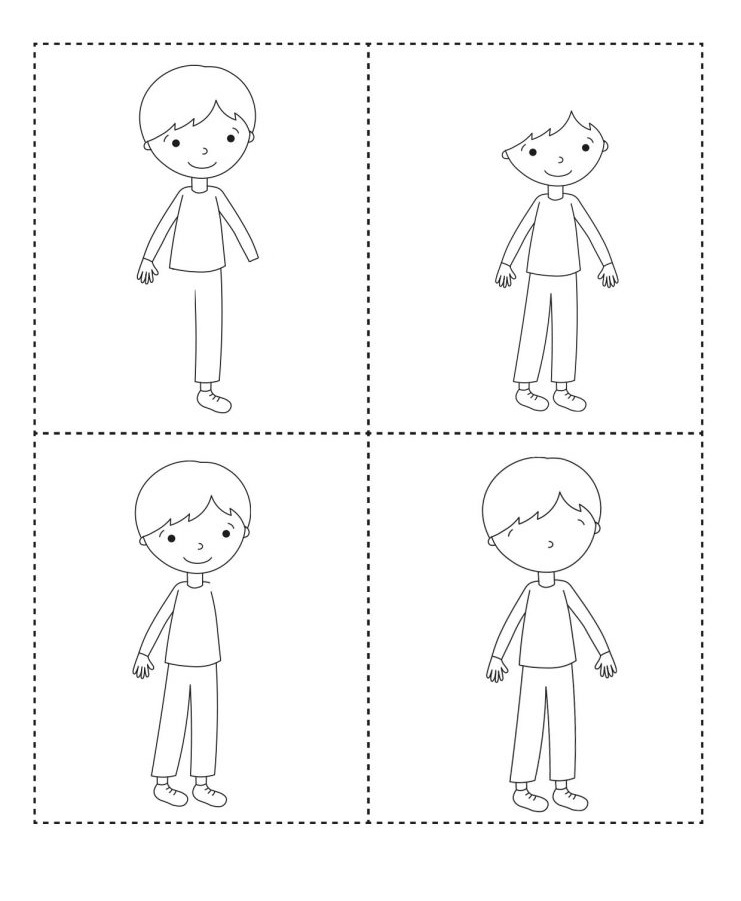 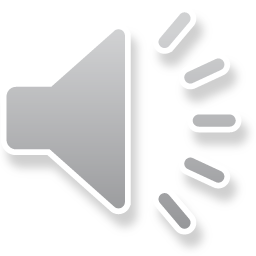 OSSERVA IL TUO CORPO ALLO SPECCHIO.                                                                          COME SEI FATTO?Da vero artista, DISEGNATI!                                                                            Ecco come!
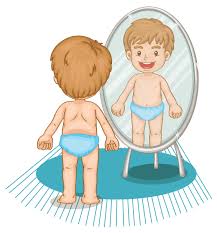 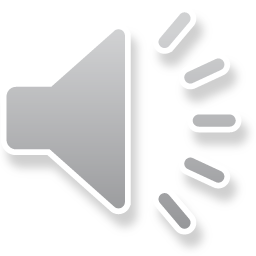 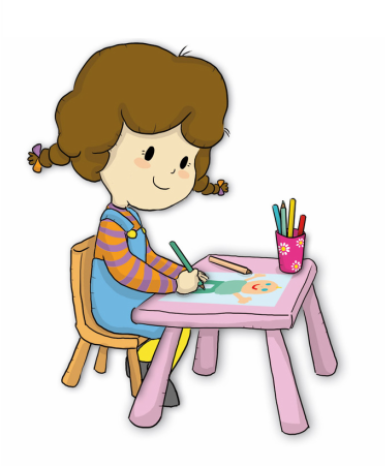 Buon lavoro!